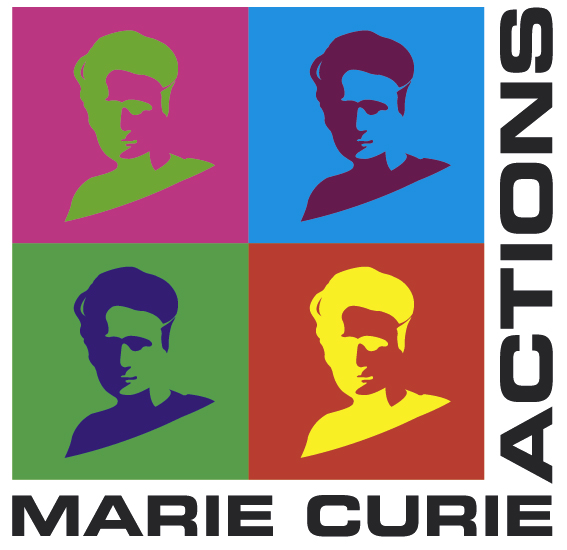 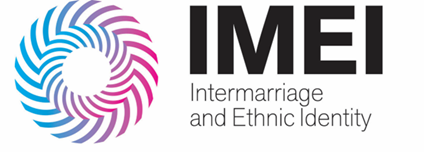 Multiculturalism in Vojvodina: cultural autonomy and mixedness
Karolina Lendák-Kabók, PhD
Faculty of Social Sciences, Eötvös Loránd University, Budapest, Hungary
November 17, 2023
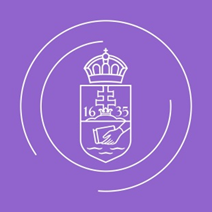 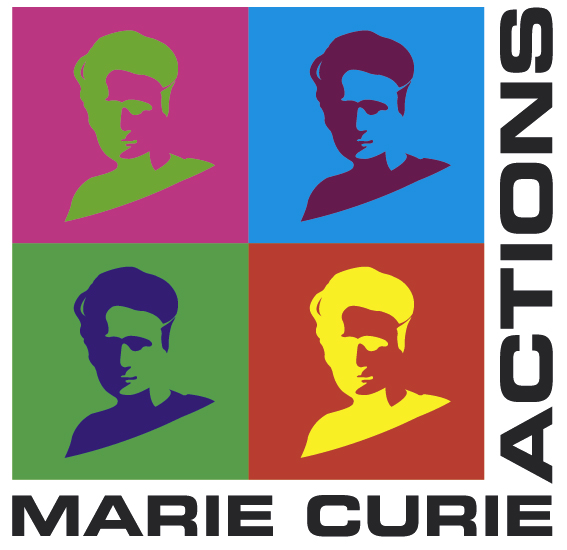 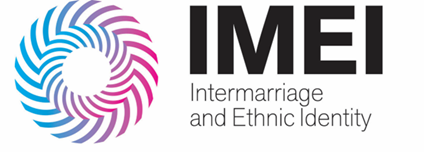 Sturcture of the presentation
Cultural autonomy in Vojvodina
Educational migration
Language barriers
Incentives of the National Council of the Hungarian National Minority in the field of education
Intermarriages in Vojvodina
Social impact of intermarraiges
Quantiative data
Qualitative data
Conclusions
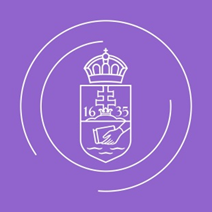 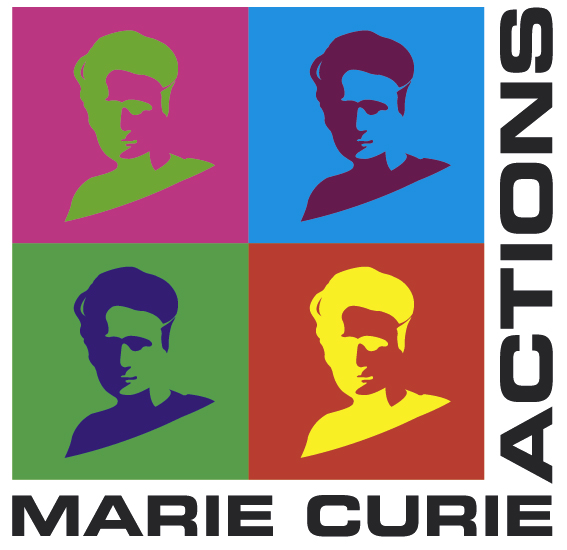 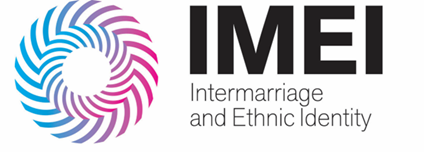 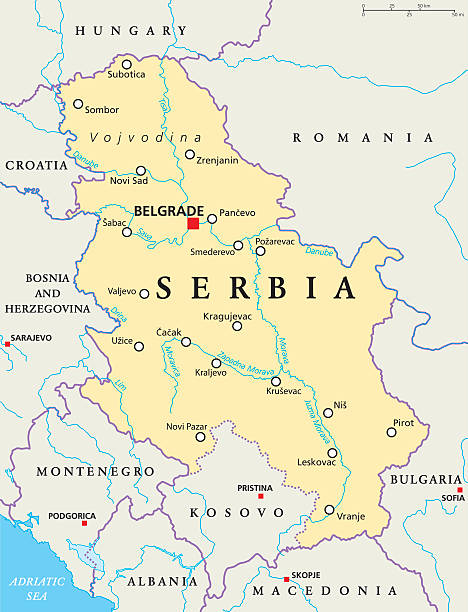 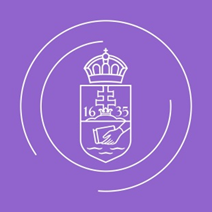 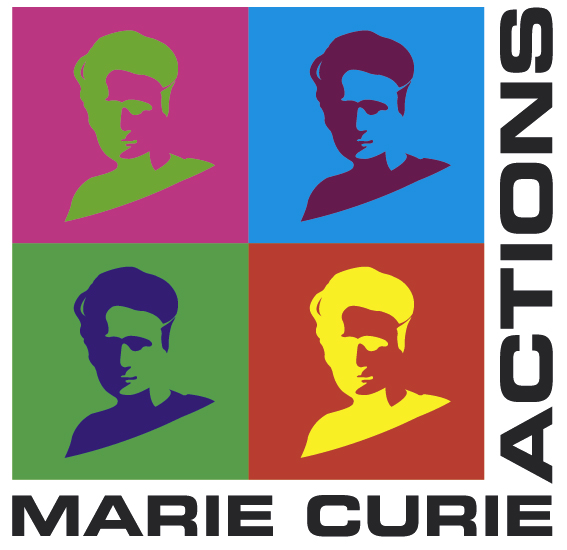 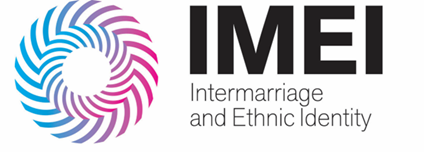 Vojvodina’s population 1953-2022
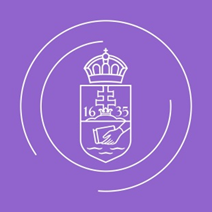 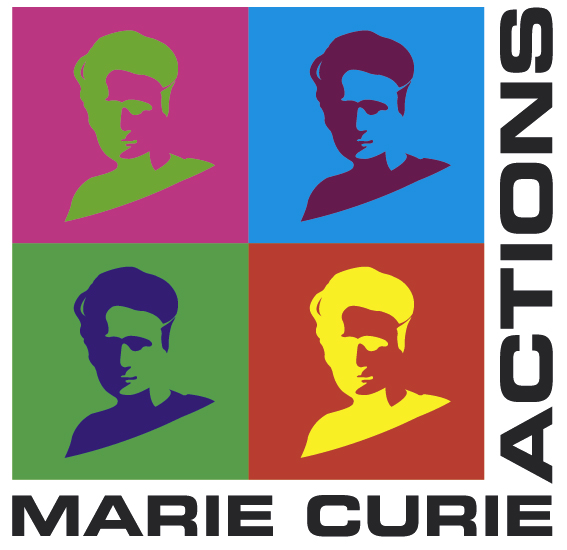 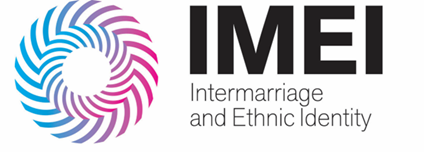 Minority language education in Vojvodina
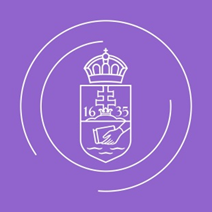 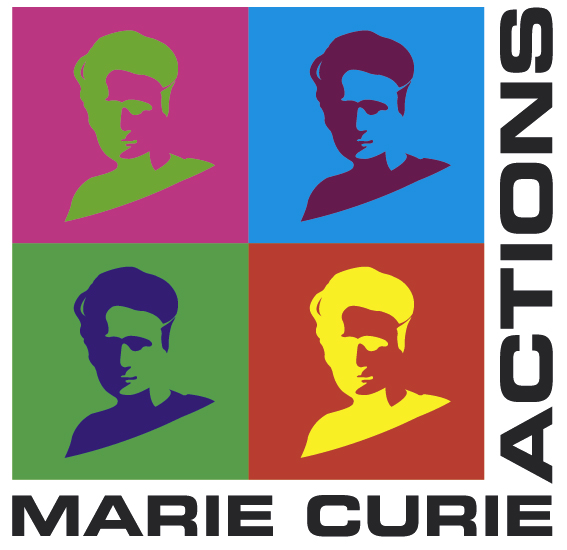 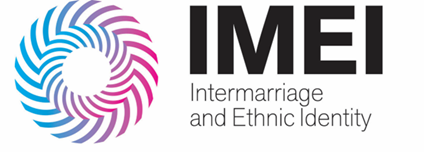 Minority Education – Cultural Autonomy
Members of Hungarian ethnic minority are in a challenging position: the main bodies of their nations live in nation states inside the European Union (EU), while they are “locked out”’ in Serbia, a non-EU state. 
Ethnic minorities have the right to finish their preschool, primary and secondary education in their mother tongues, i.e. Hungarian. 
After high school, most of them need to decide between continuing their studies in the predominantly Serbian-language higher education system or to go to Hungary and continue their education in their mother tongue.
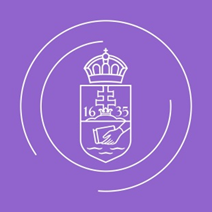 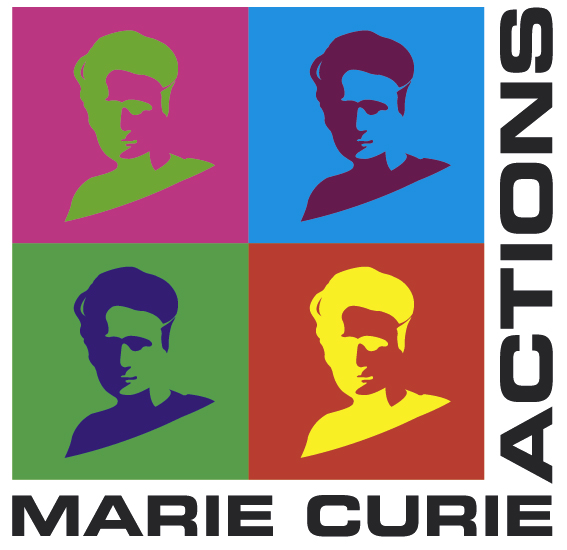 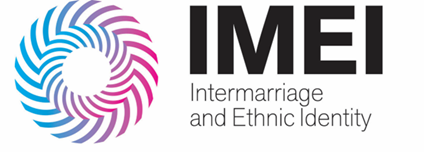 Minority Education – Cultural Autonomy
Language Barrier 
Education migration
National Council of the Hungarian National Minority 
Scholarships for minority students
Student dorm 
Serbian language course
For the purposes of the exercise of the rights to the self-government in culture, education, information and official use of languages and scripts, persons belonging to national minorities may elect their national councils. 
Persons belonging to 20 national minorities have formed their national councils: Bunjevci, Bulgarians, Bosniaks, Hungarians, Roma, Romanians, Ruthenians, Slovaks, Ukrainians, Croats, Albanians, Ashkali, Vlachs, Greeks, Egyptians, Germans, Slovenians, Czechs, Macedonians, Montenegrins. The Executive Committee of the Association of Jewish Municipalities in Serbia carries out the function of the national council.
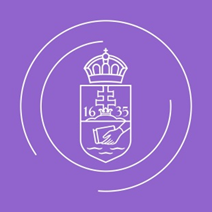 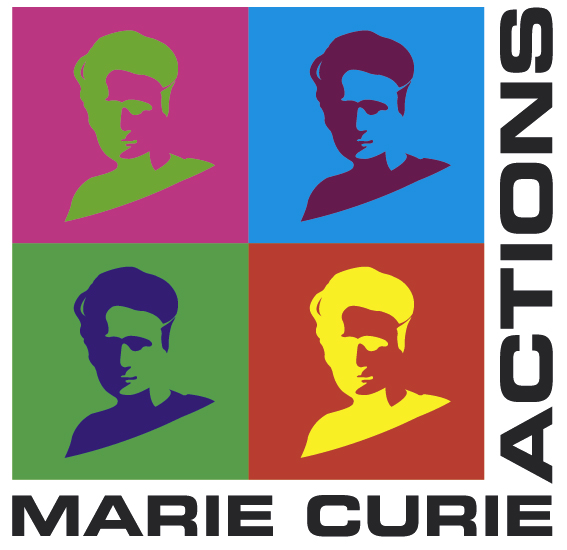 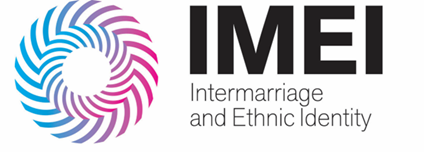 Country of Higher Education
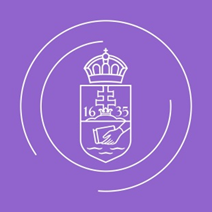 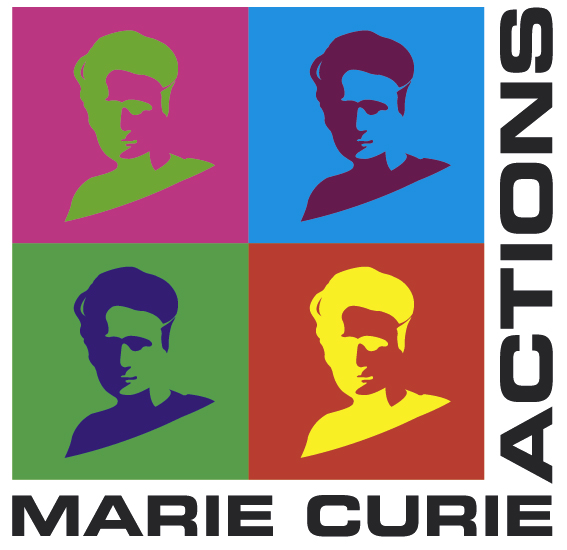 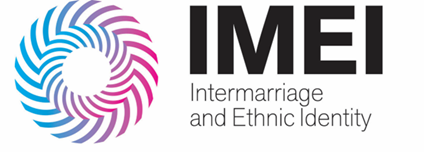 Reasons for leaving country of origin
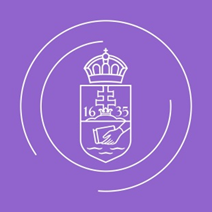 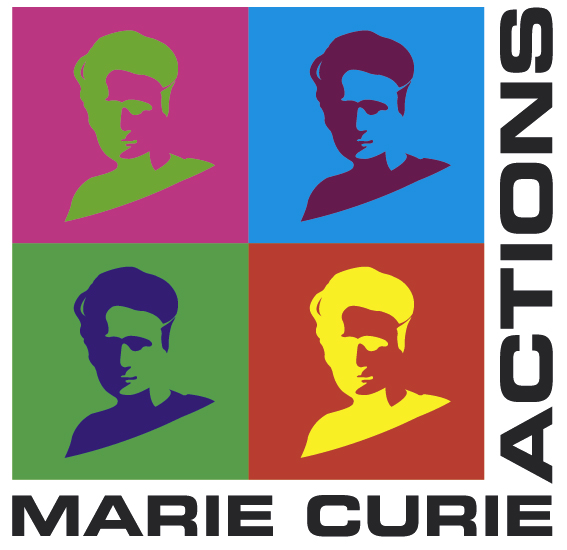 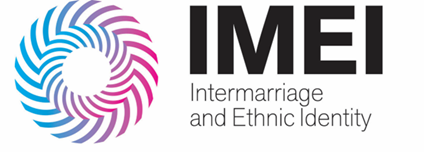 Discussion
Various reasons for leaving the country - linked to social status and empowerment. 
The value of the EU diploma
Language barrier - would place them in an inferior position compared to their Serbian peers.
As they overcome the language barrier, the next problem they face is their cumulative grade point average (GPA).
That disadvantage might even extend to their chances after graduation when entering the labour market in Serbia in which certain professions are reserved for well-integrated individuals with excellent Serbian-language skills.
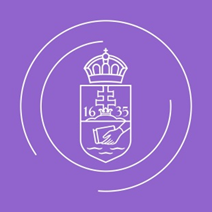 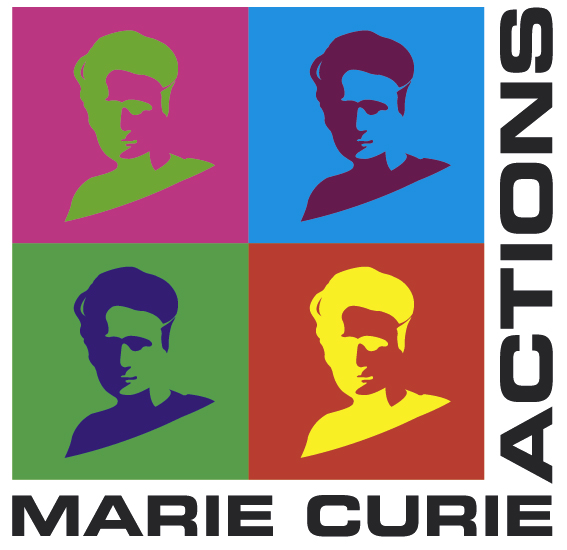 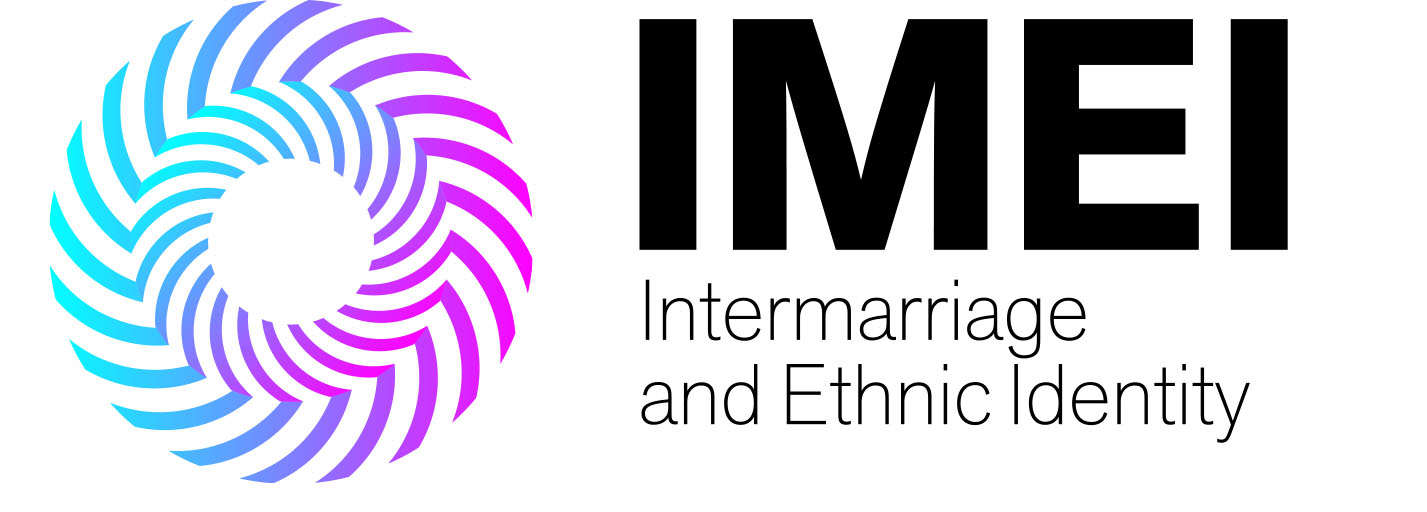 Ethnic exogamy in the Nation-sate era – a case study of Vojvodina (Serbia)
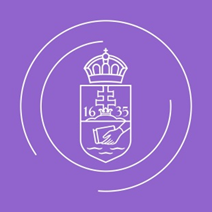 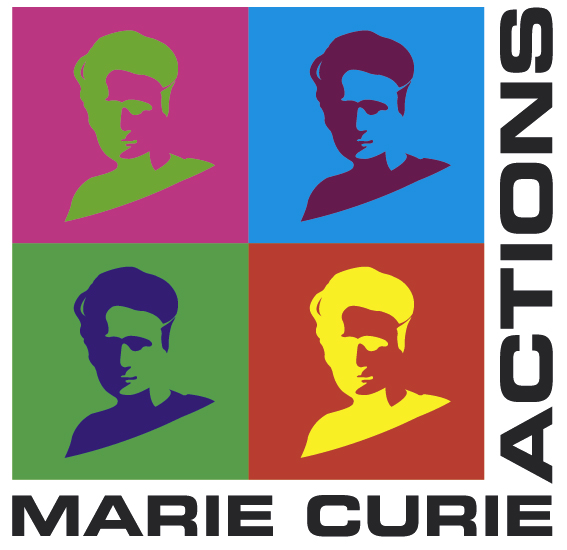 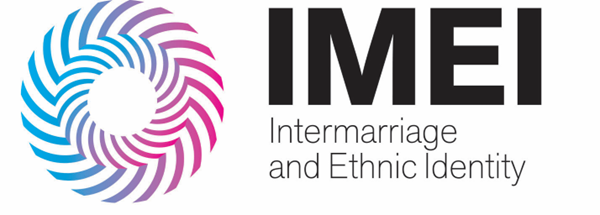 Defining ethnic exogamy/intermarriages
Marriage:
a long-term relationship with a person who shares similar values, norms, lifestyles, leisure activities, and tastes;
uses socioeconomic resources to ensure the well-being of the family. 
Marriages can be culturally homogamous or exogamous
Homogamous - less cultural tension;
Heterogamous/Exogamous  - manifold cultural challenges.
Exogamous marriages (or intermarriages) involve partners of different nationalities, religious affiliations, ethnic and/or racial origins.
Historically, intermarriage was banned in some societies, and in many others, it remains controversial even now (in the US until 1967). 
An active space that disrupts and challenges social norms (Rodriguez-Garcia 2015). 
Divorce rates higher for mixed couples due to:
socioeconomic differences (Goldstein and Harknett 2006), 
cultural differences (Kalmijn, De Graaf, & Janssen 2005) 
disagreements within the family, i.e. non-acceptance of the spouse's family (Milewski and Kulu 2014).
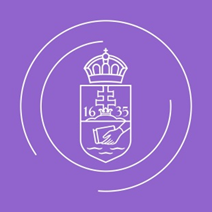 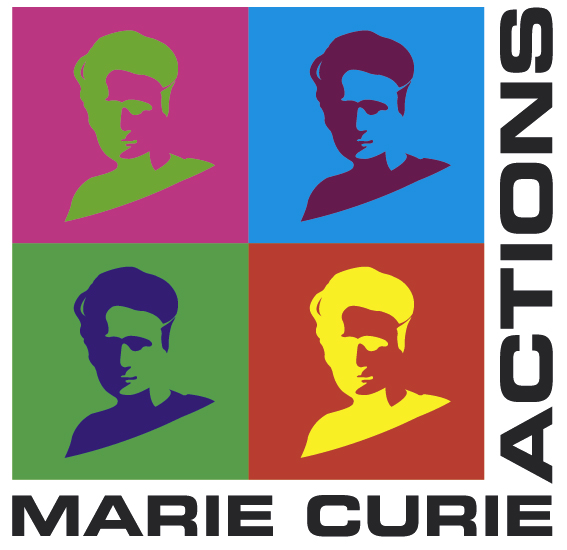 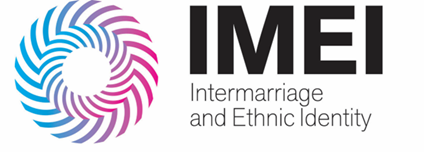 Context and MSCA project
Intermarriage and Ethnic Identity (IMEI) project will contribute to the state-of-the-art by analysing the social impacts of intermarriages on three levels:
(1)macro (the social aspects of mixed marriages)
(2) mezzo (the family dynamics and tensions of couples in mixed marriages)
(3)micro (the identity construction of persons born out of mixed marriages)

It specifically targets the Hungarian, Slovak and Romanian national minorities (and the majority Serb population) living in Vojvodina
Why these three ethnic minorities?
Size and mother tongue education
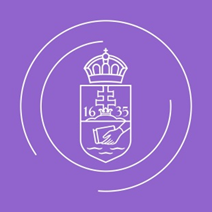 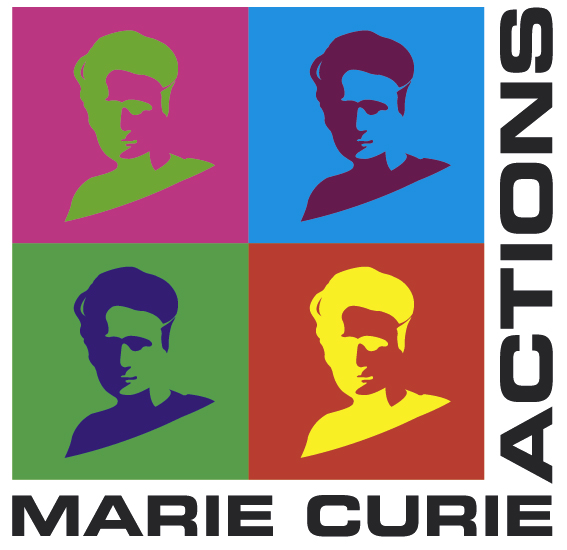 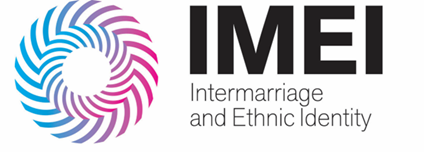 Reserach Questions?
Most relevant research questions of the MSCA project:
Are intermarriages bridges between social groups or ‘destroyers’ of national minority communities in Vojvodina via acting as tools in assimilation? 
Is the nationalizing state benefiting from intermarriages?
How and to what extent do the religion, culture, class, settlement type (rural vs urban) and education level of family members and friends affect on intermarriages? 
Which are the guiding principles for intermarried couples when making important family-level decisions about their children e.g., naming, religion, spoken language and choice of tuition language? 
What are the identity patterns of children born into intermarriages?
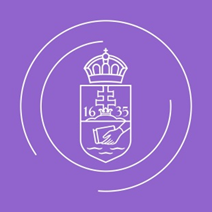 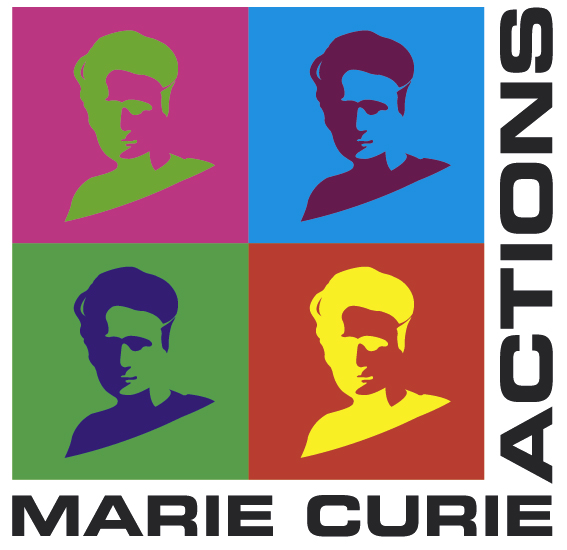 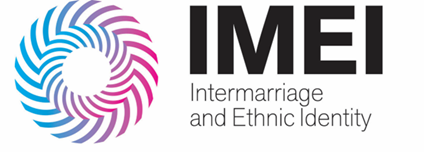 Intermarriages in the literature
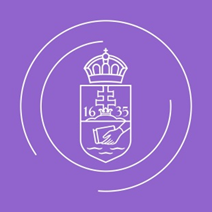 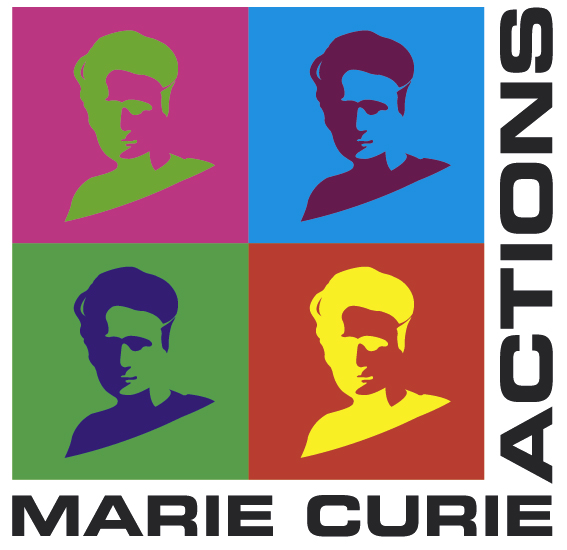 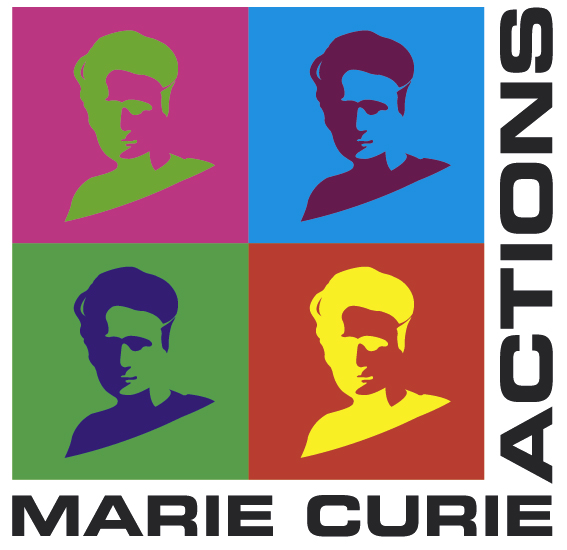 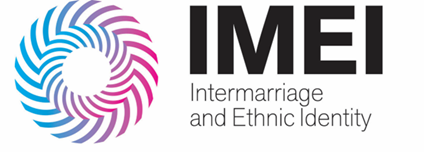 Minority groups in Europe
Migrants  - (a group formed by the decisions of individuals and families to leave their original homelands and emigrate to another society [Kymlicka 2001, 31]). 
National minorities -  (a group that formed complete and functioning societies in their historic homeland prior to being incorporated into a larger state [Kymlicka 2001, 23]) 
Bringing together these two strands presents challenges as the sociocultural backgrounds of the latter groups are profoundly different. 
(1) In the case of national minorities and majorities, there exists a dominant nation and national minorities who have historically lived together and may share a common heritage through intermarriage (this is the most common situation in Central and Eastern Europe). 
(2) In the case of intermarriage involving migrants, there is a nation and community (host society) into which migrants (as newcomers) would like to enter, and intermarriage is one of the ‘entry cards’ (this is the case mainly, but not exclusively in Western Europe).
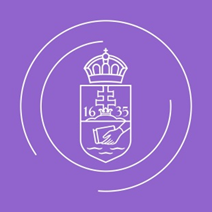 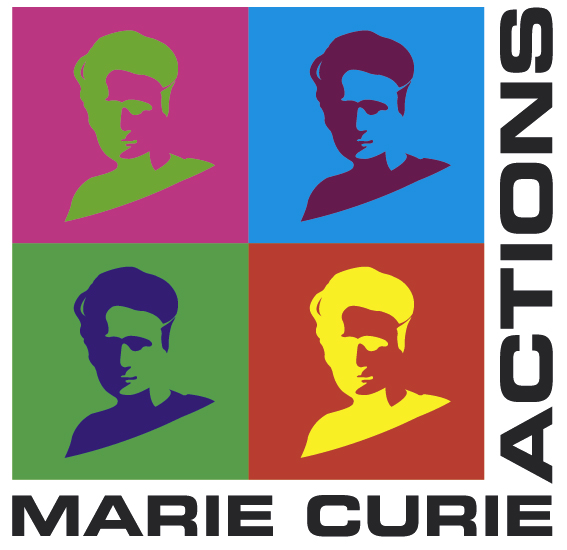 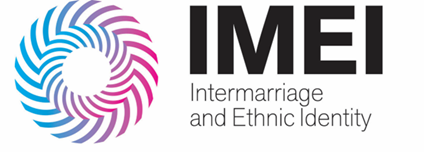 Intermarriages in Europe
Analysis of the literature on intermarriage in Europe, both between migrants and members of the host society and national minorities and majorities, can largely be classified around three themes: 
(a) the effect intermarriage has in society; 
(b) the tensions it causes for society and families; and, 
(c) gender differences in intermarriage
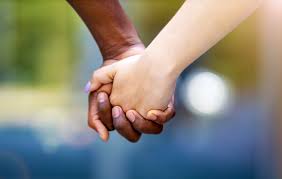 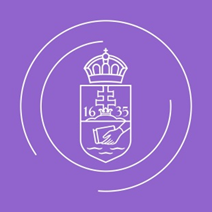 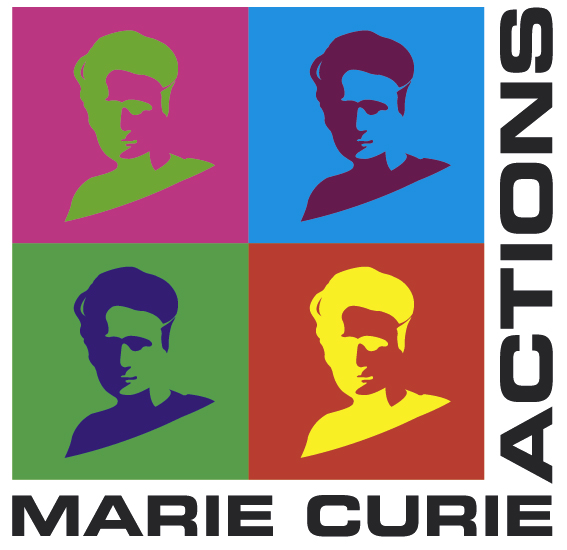 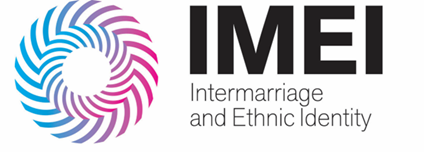 Intermarriage and society
Minority community erosion
The CEE region differs from migrant-receiving countries in many ways. 
The creation and break up of empires and countires (such as the Austro-Hungarian Empire, Soviet Union, and the Yugoslav Federation) created national minorities and majorities across the region, potentially generating tension between partners of different ethnicities (Dumănescu 2017). 
Kiss (2016) argues that in Transylvania, members of ethnically mixed couples are constantly forced to choose between two ethnically marked identities
Due to the social power asymmetry between majorities and minorities, the choice often gravitates towards the majority identity, which results in ethnic minority group erosion and endangers ethnocultural reproduction (ibid)
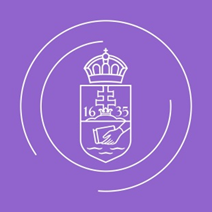 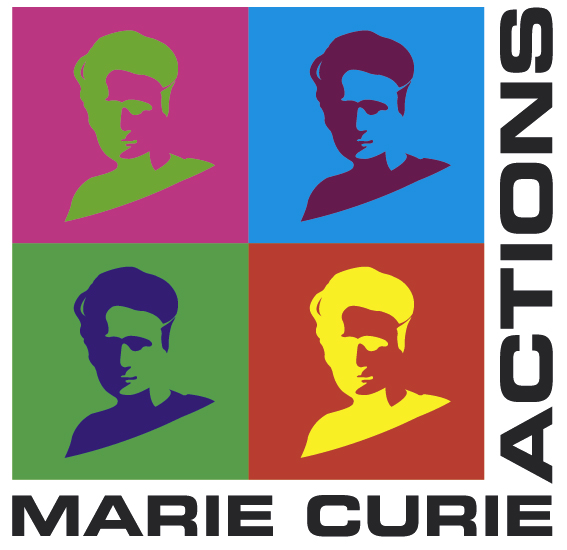 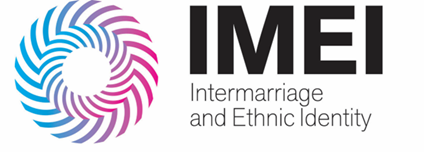 Social and family tensions
A 1967 study conducted in Yugoslavia showed how respondents quickly rejected members of other ethnic groups as possible spouses (Burić 2020).
Hărăguș (2017), in her study of mixed marriages in Transylvania (Romania): tensions inevitably occur between the families of potential spouses. 
Brubaker et al. (2018) observed similar tensions in Cluj-Napoca (Romania), where heated arguments arise between couples when they discuss political issues concerning the spouses’ respective nations. 
Acculturation and assimilation of the minority spouse (Ladancsik 2020). 
Questions like: 
choosing a name, religion and the language of the child's education.
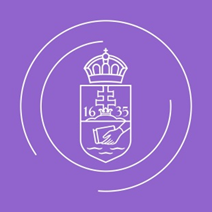 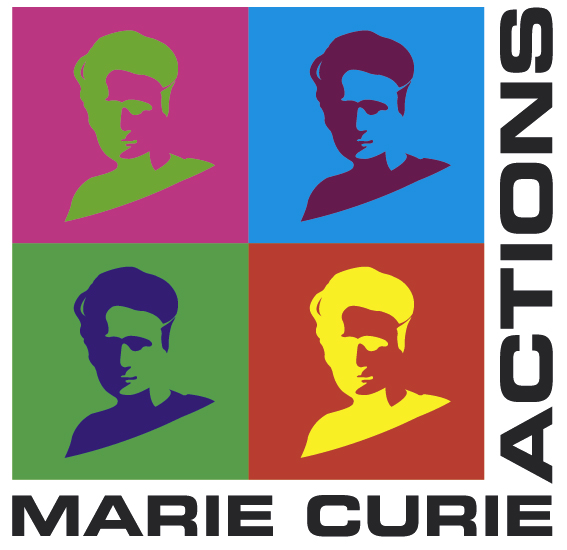 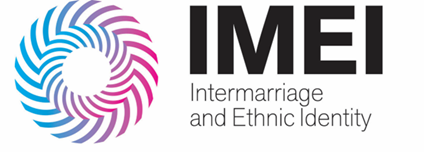 Gender differences
In the former Yugoslavia, a sociological survey of interethnic marriages revealed more exogamy among men than women within conservative, traditional ethnic communities, such as Serbian, Turkish, Macedonian, Montenegrin, Romanian, and Albanian ones, with the exception of the Italian sub-group (Petrović 1985, 80).
Sokolovska (2008) concludes that ethnically heterogeneous marriages were concluded on the territory of Vojvodina by all ethnic groups in the period from 1956 to 2004, mainly involving Serb women, which might be interpreted as a sign of the social integration of the minority population. 
Regarding patriarchal patterns, Vučković (2004) argues that in a traditional environment in the Balkans, when women enter intermarriage they are more likely than men to abandon their native language - thus, they accommodate their husband’s traditional values. 
However, some ethnic group boundaries seem to be more rigid; an ethnological survey of interethnic marriages in Bulgaria demonstrated that women from minority groups hardly ever marry outside their ethnic group (Ilić, according to Pašova 2010).
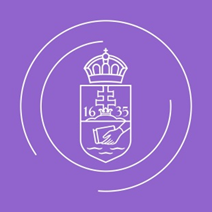 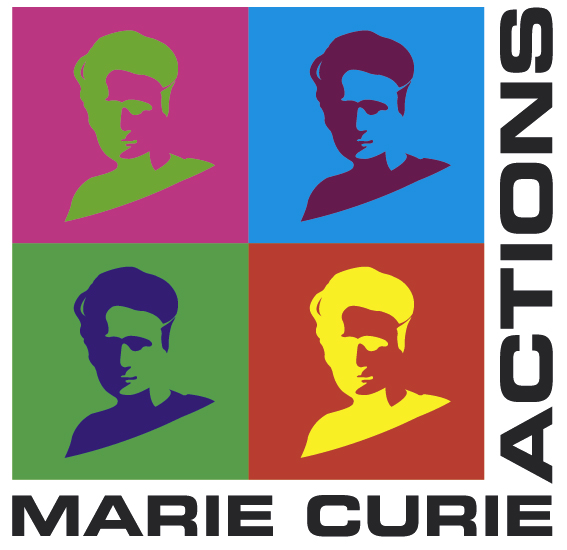 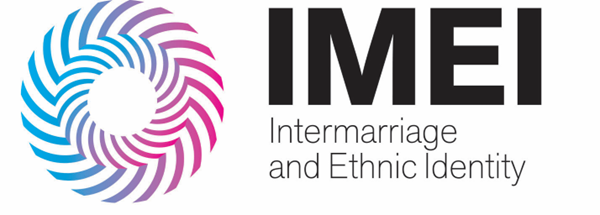 Methods
Three national minority groups in focus: Hungarians, Slovaks and Romanians 
We will examine the factors that influence exogamy based on statistical data over a twenty-year time frame, from 2002 to 2021, by presenting statistical indicators of mixed marriages for the territory of Vojvodina. 
We will also present the data analysis for six municipalities of particular interest for our abovementioned ethnic groups as they are autochthonous minorities with a considerable size in the municipalities of our focus.
Namely: Novi Sad (capital of Vojvodina), Albinuar  - Vršac (Romanians), Petrovac – Stara Pazova (Slovaks), Senta – Zrenjanin (Hungarians)
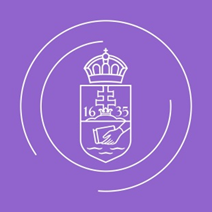 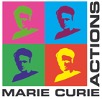 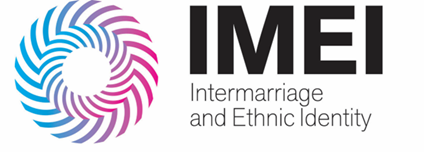 Quantitative
Three national minority groups in focus: Hungarians, Slovaks and Romanians 
We will examine the factors that influence exogamy based on statistical data over a twenty-year time frame, from 2002 to 2021, by presenting statistical indicators of mixed marriages for the territory of Vojvodina. 
We will also present the data analysis for six municipalities of particular interest for our abovementioned ethnic groups as they are autochthonous minorities with a considerable size in the municipalities of our focus.
Namely: Novi Sad (capital of Vojvodina), Albinuar  - Vršac (Romanians), Petrovac – Stara Pazova (Slovaks), Senta – Zrenjanin (Hungarians)
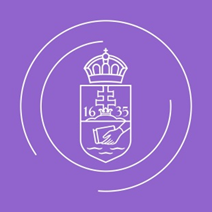 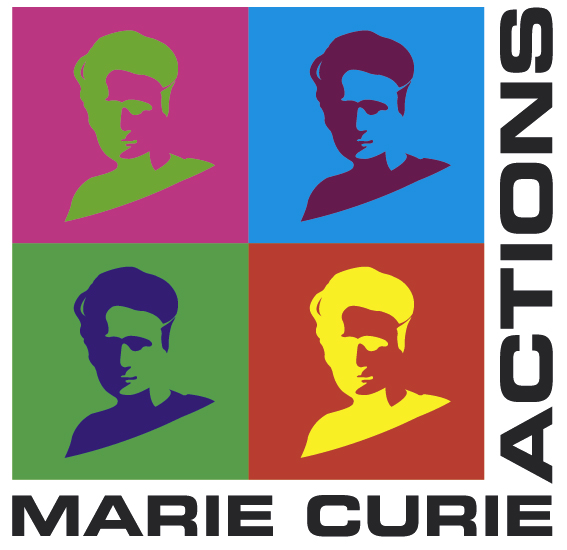 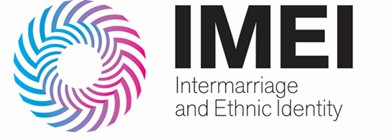 Intermarriages in the lights of statistics
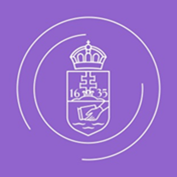 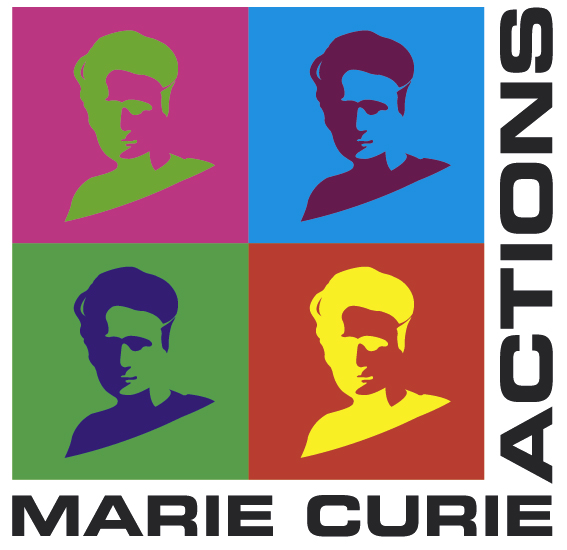 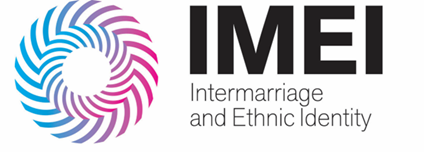 Marriage statistics in Vojvodina
Over the last twenty years, between 2002 and 2021, the number of people marrying and, within that, the number of people marrying a spouse of a different nationality, has evolved as follows:
272 676 people of Serbian nationality married, of whom 33 892, or 12.4%, chose a spouse of another nationality;
47,967 ethnic Hungarians got married, of whom 14,397, or 30 % chose a partner of another nationality;
 8387 marriages where a spouse was a Slovak, of whom 3467, or 41.3 % chose a different nationality;
 4 842 marriages of Romanians, of whom 2 232, or 46.1%, chose a spouse of another nationality.
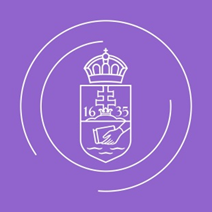 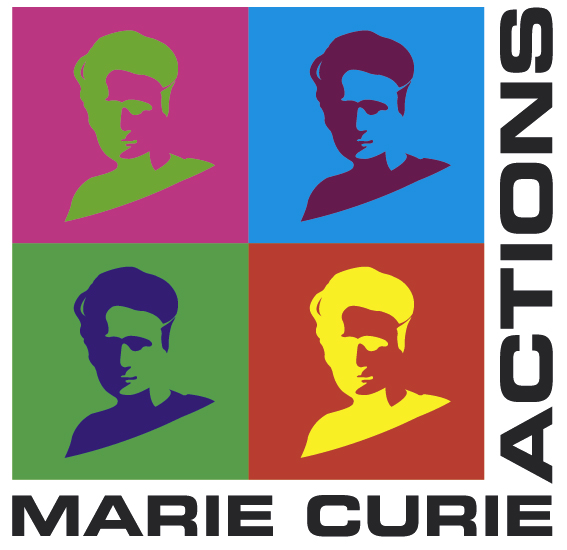 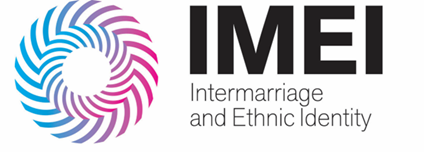 Gender perspective of mixed marriages
Homogamous and heterogamous choice of a partner for men by nationality: 2002-2021
Homogamous and heterogamous choice for a partner for women by nationality: 2002-2021
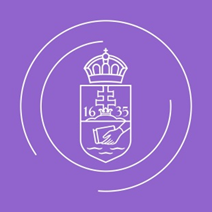 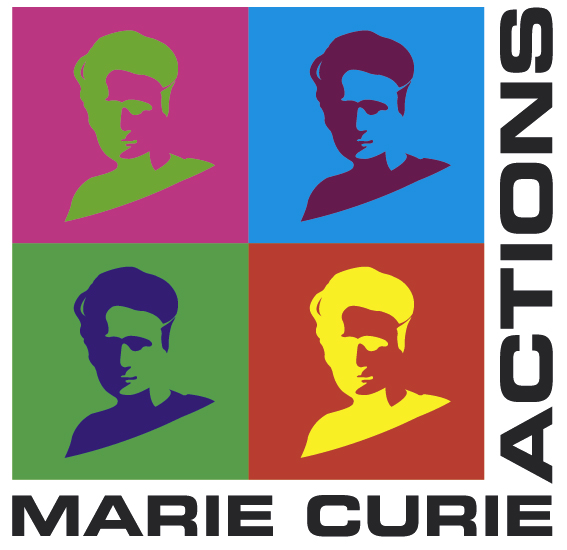 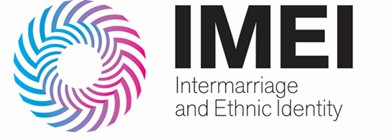 Ethnocultural reproduction
In the case of Serbs, a value above 100 means that there will be more children of Serb nationality than the number of children born to Serb mothers, according to the statistics. This is possible due to the assimilation of other nationalities into the majority population through mixed marriages. 
The ethnocultural reproductive loss is roughly the same for Romanians and Slovaks, while it is much lower for Hungarians. This is due to the relatively high proportion of women in mixed marriages and their ethnocultural reproduction rate, at only 7.7%. 

This means that women who enter mixed marriages can pass on their national identity to their children at such a rate.
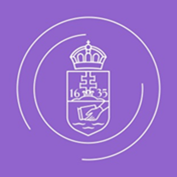 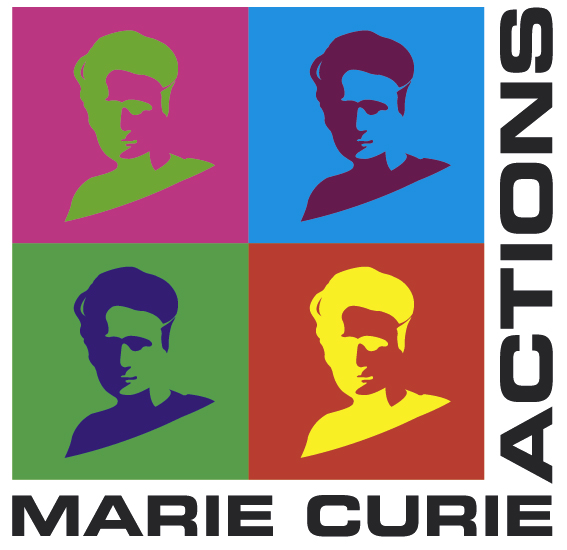 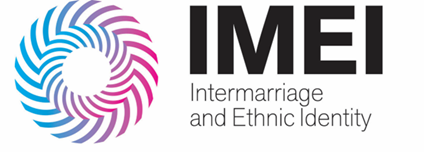 Qualitative (1)
In total, 60 interviews were conducted with mixed couples and persons in mixed marriages in 6 municipalities in Vojvodina, namely:
Hungarian mixed marriages: Senta (4 couples) and Zrenjanin (4 couples) - 16 interviewees (8 couples)
Slovak mixed marriages: Bački Petrovac (3 couples) and Stara Pazova (3 couples) - 12 interviewees (6 couples)
Romanian mixed marriages: Alibunar (3 couples) and Vršac (3 couples) - 12 interviewees (6 couples)
Mandatory criteria within selection:
only mixed Hungarian/Slovakian/Romanian -majority couples
the family has at least one child aged 
at least two couples from the older generation with adult children
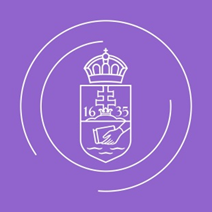 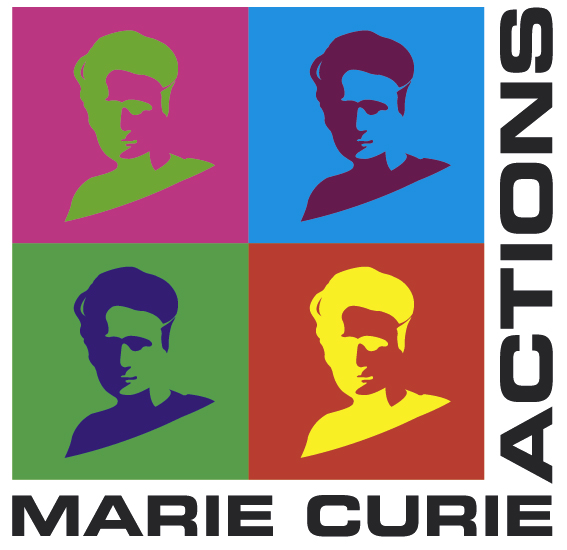 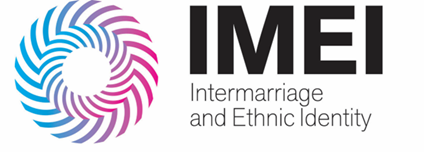 Qualitative (2)
Focus groups 
Participants: aged 18+, both girls and boys, finishing secondary school in Serbian or Hungarian, from a mixed Hungarian-Serbian marriage
Locations: 
Novi Sad (6 participants - 3 boys, 3 grils)
Senta (5 participants – 3 girs, 2 boys)
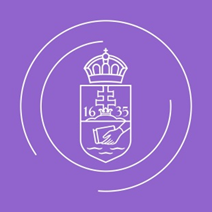 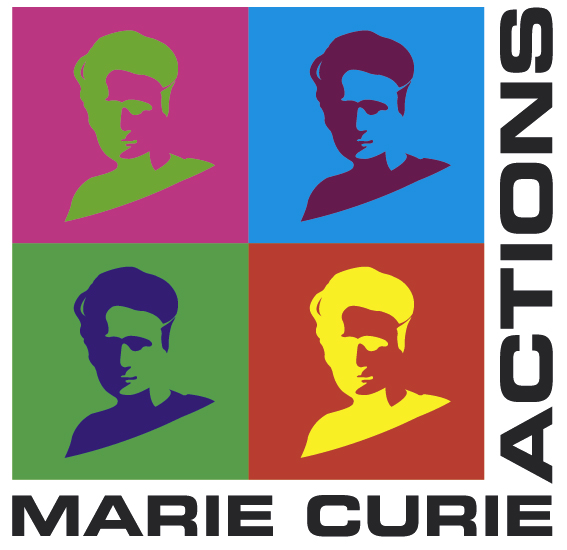 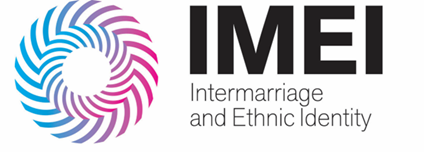 Some preliminary findings (Interviews)
Respecting both cultures within the marrital union
Celebrating both religion
Feeling alianted by the minority community
Minority identity is hard to maintain within their children
Theory of langauge ideology – the majority partner cannot help the children, if they would attend school in the minority language
Some political arguments – prorussian majority partners
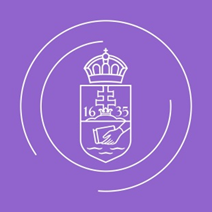 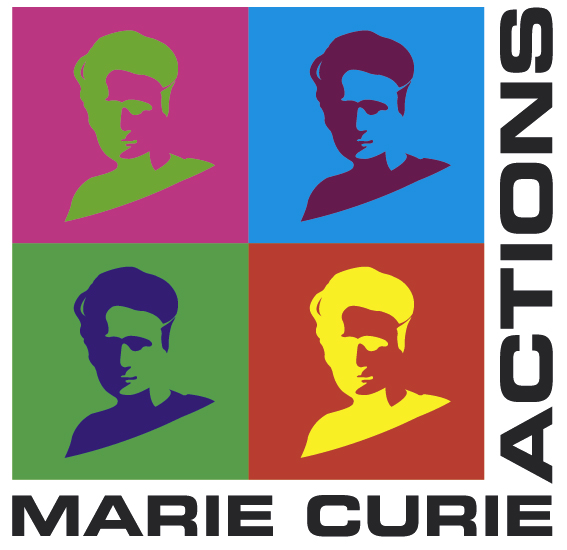 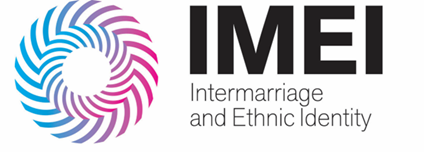 Some preliminary results (Focus group) -)
Novi Sad focus group  - 4/6 parents were divorced
Friendships:
They can't make friends with Serbs because they don't understand the minority world, and Serbs never initiate friendship with them. 
However, once they do make friends, they can count on their Serbian friends much more than the Hungarians (who shy away from problems). 
Language:
What they also said is that they are bothered when they are "explained" on the street or lectured to speak Serbian. 
Religion:
They have a great respect for the orthodox religion, celebrating all religious holidays with their extended family. 
But on those occasions they have to be careful to speak Serbian with their brothers and sisters, because that is the expectation. Serb parents are very insistent that they attend religious celebrations - but sometimes it is difficult for them because they feel obliged to do so.
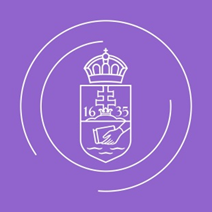 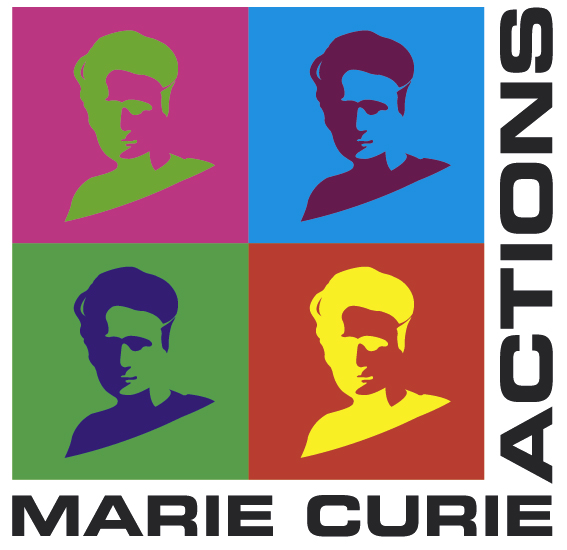 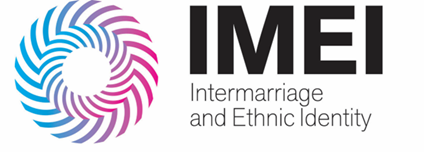 Some preliminary results (Focus group)
Anthem:
None of the six know the Hungarian national anthem, but they know and love Serbian. 
They say it is the influence of the school, because they start every school celebration with the Serbian anthem and recently they have started the school year with the anthem.
Kin-state:
They don’t feel any connection to the Hungarian nation – when they visit Hungary. Some of them know Hungarian history, others don't - but they feel nothing when they visit Hungary and encounter historical symbols.
They are alienated from their Hungarian counterparts, they cannot identify with them, they do not think they understand their world or why they speak with an accent. It is their lack of acceptance that causes this aversion.
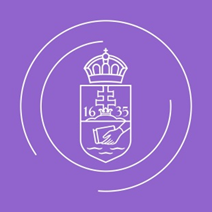 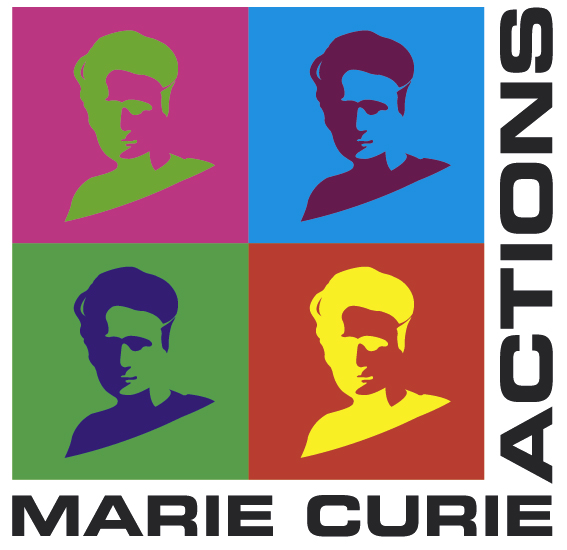 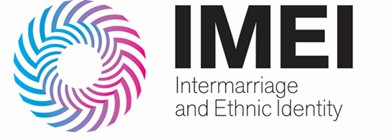 Concluding remarks (1)
Vojvodina has traditionally had a high rate of mixed marriages, even in the former Yugoslavia, and this rate has not decreased significantly during the nationalist conflicts and events of the 1990s. 
Thus, inter-country conflicts have not significantly changed the factors influencing mixed marriages at the micro level of society. 
One aspect of this is that minorities often intermarry, not only with members of the majority nation. 
The prevalence of mixed marriages is higher for ethnic groups in a dispersed situation, which can be explained by the characteristics of the marriage market and their constraining effect. 
Other factors influencing this are the size of the community and the proportion of the community in the total population.
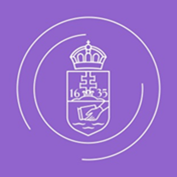 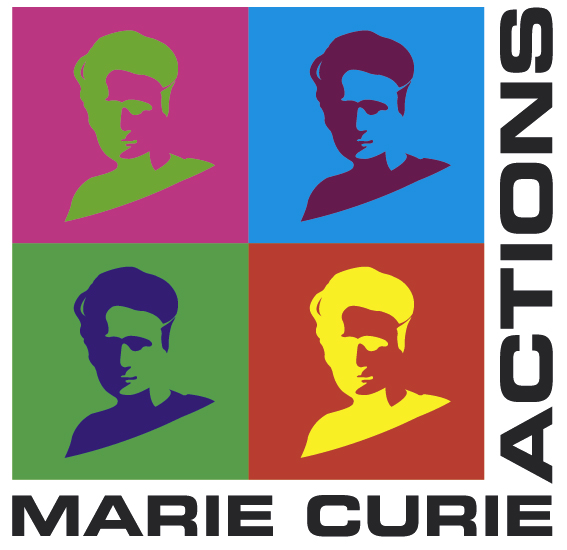 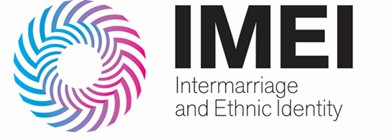 Concluding remarks (2)
We can say that women are more likely to intermarry than men. 
This may be due to the higher social prestige of majority nationality husbands, but our research cannot prove this.
Cultural reproduction is symmetric if the husband belongs to a national minority, whereas if the wife belongs to a national minority, ethnocultural reproduction becomes asymmetric towards the majority nation.
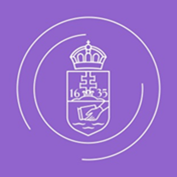 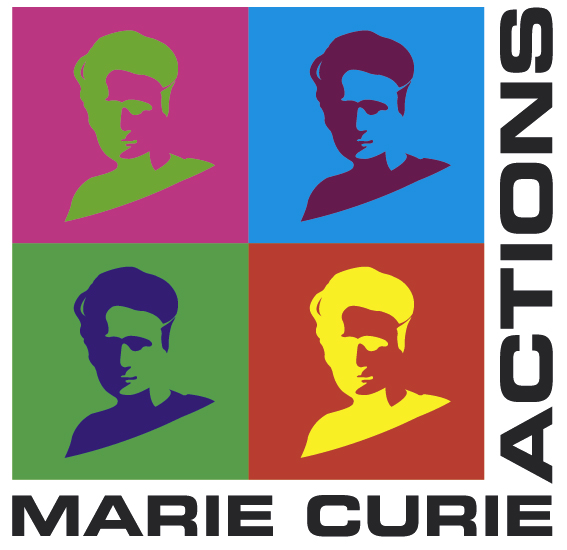 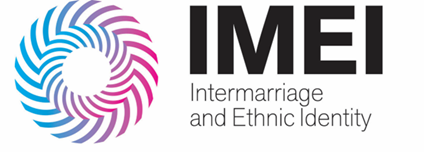 Concluding remarks – What is missing?
The literature addresses:
interracial marriages or marriages between immigrants and natives 
the United States or Western European countries. 
groups with low socioeconomic status – changes in social status – cultural adaptability
Intermarriages between majority and national minority population are prominent, mainly in the CEE region, but scattered and less reserached.  
There is a need: 
Comprehensive focus on intemrarriages in CEE
Depicting the conflicts within intermarriages;
Explaining acculturation or even assimilation patterns from a gender perspective;
Mothers’ role in intermarriages – cultural transmission;
Presenting the identity patterns of generations from mixed marriages;
Policy recommendations – how to approach the question of education in intermarried families.
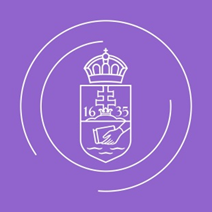 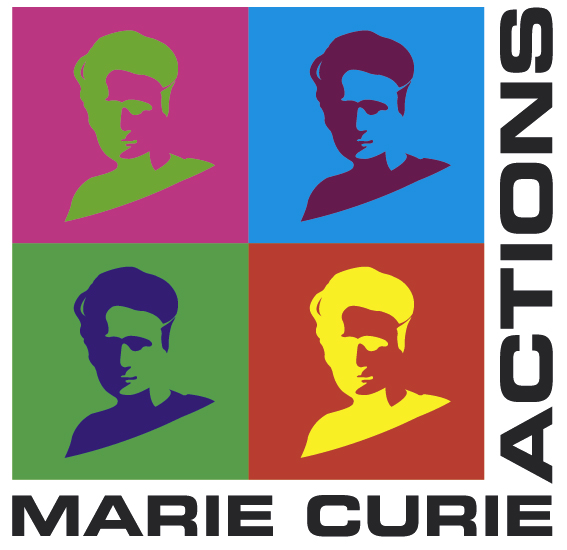 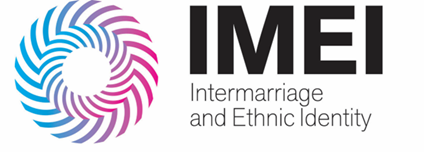 References
Badikyan, T. (2011). Educational migration from Armenia: A case study of a group of OSF and DAAD beneficiaries [Unpublished master’s thesis]. Central European University.
Filipović, J., Vučo, J., & Đurić, L. (2007). Critical review of language education policies in compulsory primary and secondary education in Serbia. Current Issues in Language Planning, 8(1), 222–242.
Gábrity-Molnár, I. (2009). Továbbképzési esélyek a kisebbségi létben – A vajdasági magyarok esélyegyenlőségének példáján (Continuing education in the life of minorities - On the example of equal opportunities for Hungarians in Vojvodina). In K. Káich (Ed.), Az esélyegyenlőség és a felzárkóztatás vetületei az oktatásban – Általános kérdések – (anya)nyelvi oktatás (Aspects of equal opportunities and meeting the criterion in education - General issues - (mother)tongue education (pp. 15–25). Magyar Tannyelvű Tanítóképöző Kar. 
Lien D., & Wang, Y. (2005). Brain drain or brain gain: A revisit. Journal of Population Economics, 18(1), 153–163.
Özden, C., & Schiff, M. (2007). International migration, economic development and policy. World Bank; Palgrave Macmillan.
Papp, Z. A. (2015). Nyelvi-etnikai, nem bevándorló kisebbségi tanulók iskolai teljesítménye a PISA-felmérésekben (School performance of language-ethnic, non-immigrant minority students in PISA surveys). Educatio, 24(2), 50–63.
Takács, Z. (2013). Felsőoktatási határ/helyzetek (Higher education frontier/situations). Magyarságkutató Tudományos Társaság.
Takács, Z., Tátrai, P., &. Erőss, Á. (2013). A Vajdaságból Magyarországra irányuló tanulmányi célú migráció (Educational migration from Vojvodina to Hungary)
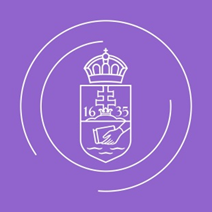 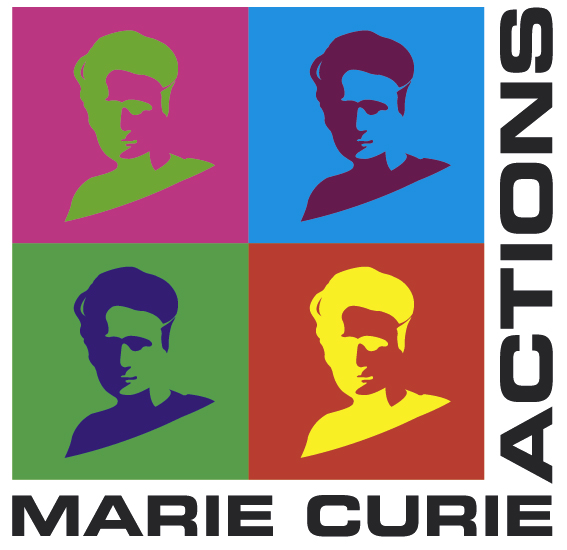 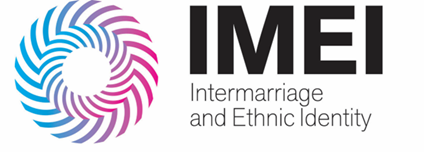 References…
Brubaker, Rogers, Margit Feischmidt, Jon Fox, and Liana Grancea. 2018. Nationalist politics and everyday ethnicity in a Transylvanian town. Princeton University Press.
Burić, Feđa. 2020. "Sporadically Mixed: Lowering Socialist Expectations and Politicizing Mixed Marriage in 1960s Yugoslavia." In Intermarriage from Central Europe to Central Asia: Mixed Families in the Age of Extremes, edited by Adrienne Edgar and Benjamin Frommer, 83-109. Lincoln: University of Nebraska Press.
Goldstein, Joshua R., and Kristen Harknett. 2006. "Parenting across racial and class lines: Assortative mating patterns of new parents who are married, cohabiting, dating or no longer romantically involved." Social Forces 85 (1): 121-143.
Gorden, Milton M. 1964. Assimilation in American life. New York: Oxford University Press.
Harris, David. R., and Jeremiah Joseph Sim. 2002. "Who is multiracial? Assessing the complexity of lived race." American Sociological Review 67 (4): 614-627.
Kalmijn, Matthijs. 1998. "Intermarriage and homogamy: causes, patterns, trends." Annual Review of Sociology 24: 395-421.
Kalmijn, Matthijs, Paul M. De Graaf, and Jaques P. Janssen. 2005. "Intermarriage and the risk of divorce in the Netherlands: The effects of differences in religion and in nationality, 1974–94." Population studies 59 (1): 71-85.
Ladancsik, T. (2020). A nemzeti identititás formálódása a magyar-szerb vegyes házasságokban. Debreceni Egyetem: Doktori értekezés. 
Milewski, Nadja, and Hill Kulu. 2014. "Mixed marriages in Germany: A high risk of divorce for immigrant-native couples." European Journal of Population 30 (1): 89-113.
Petrović, Ruža. 1985. Etnički mešoviti brakovi u Jugoslaviji. Beograd: Institut za sociološka istraživanja Filozofskog fakulteta u Beogradu.
Tóth, Szilárd János. 2019. "Önigazgatás és föderalizmus: Rehák László és a jugoszláviai nemzetiségi kérdés." In A vajdasági magyarok eszme – és politikatörténete 1945-1989, edited by Márk Losoncz and Krisztina Rácz, 165-180. L'Harmattan, Budapest.
Törngren, Sayaka Osanami, Nahikari Irastorza, and Dan Rodríguez-García. 2019. "Understanding multiethnic and multiracial experiences globally: towards a conceptual framework of mixedness." Journal Of Ethnic And Migration Studies 47 (4): 763-781. doi: 10.1080/1369183x.2019.1654150
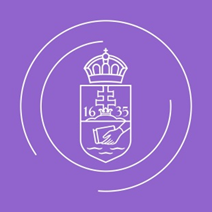 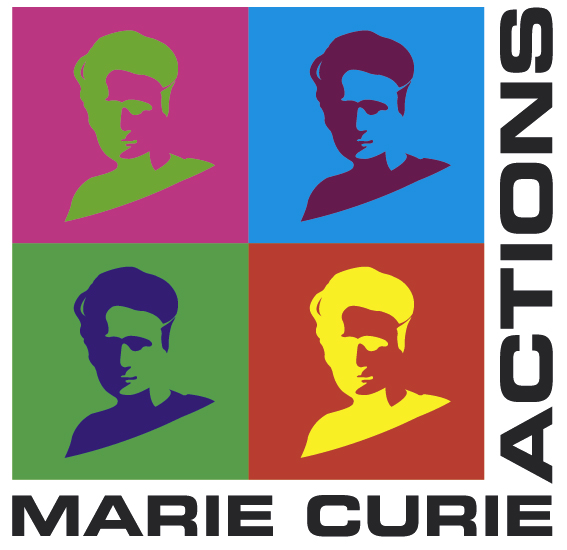 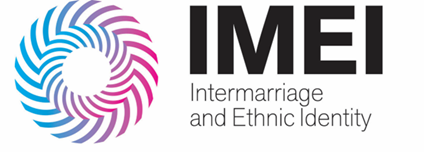 Thank you for your kind attention! Questions? 
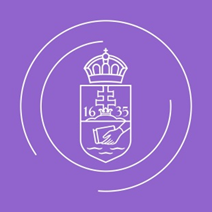